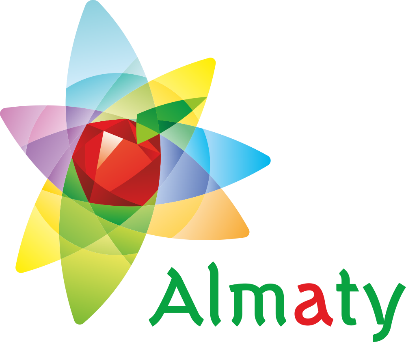 УПРАВЛЕНИЕ ОБЩЕСТВЕННОГО РАЗВИТИЯ ГОРОДА АЛМАТЫОтчетная информация за 2022-2023 гг.
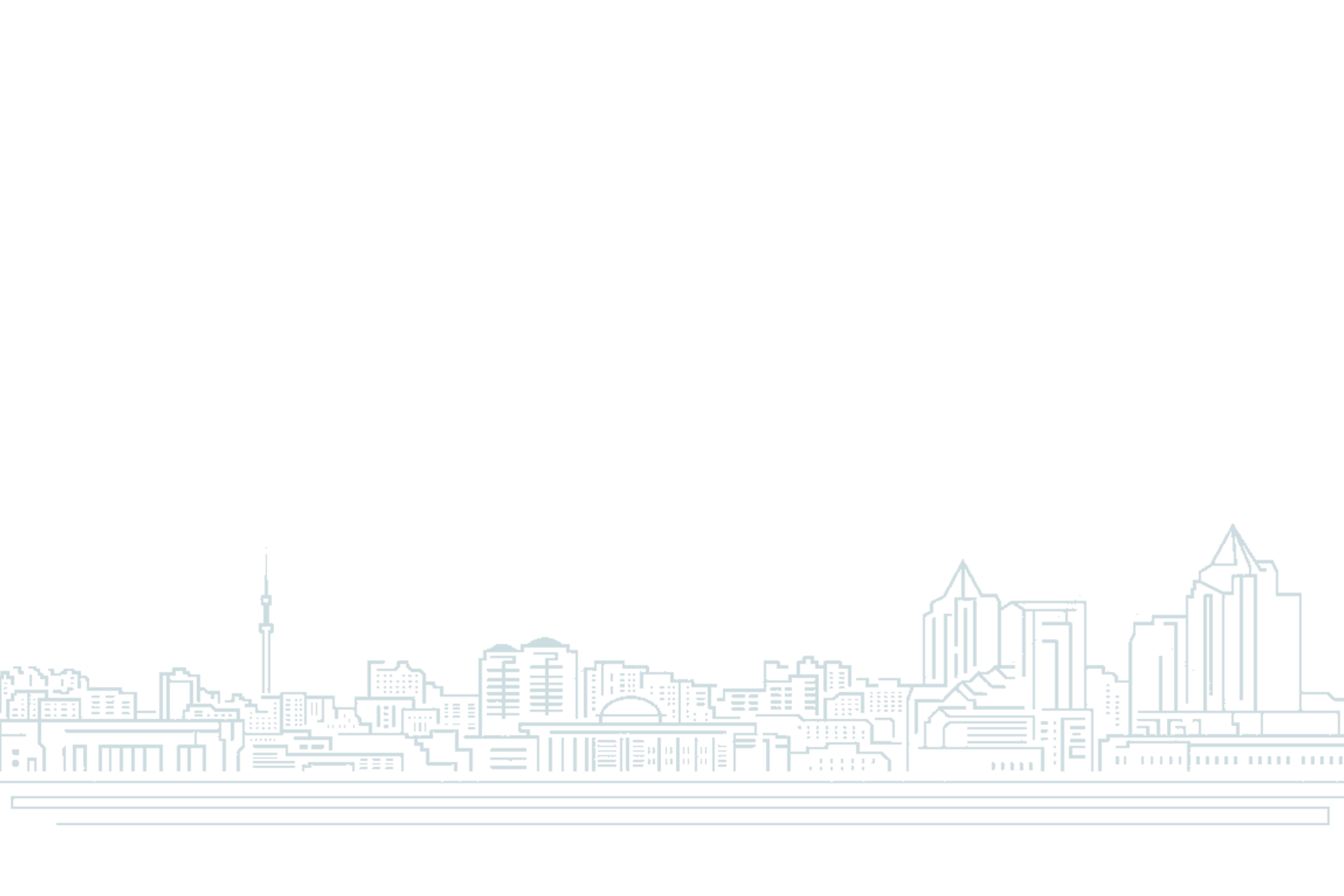 СТРУКТУРА КГУ «УПРАВЛЕНИЕ ОБЩЕСТВЕННОГО РАЗВИТИЯ ГОРОДА АЛМАТЫ»
И.о. руководителя 
Есенбеков Айдар Рахымжанович
Заместитель руководителя
Жаубасов Бауржан Жанатович
Заместитель руководителя
Есенбеков Айдар Рахымжанович
Заместитель руководителя
Бекбергенов Ренат Уралович
Отдел гражданской интеграции 
3 ед.
Отдел поддержки гражданских инициатив 3 ед.
Отдел коммуникационных практик 3 ед.
ОО «Ветеранов войны 
в Афганистане»
национал-патриоты
политические партии
Уважаемые люди города
НПО
СМИ
Общественный 
совет
блогеры
ГИЗ
Отдел по развитию межэтнических отношений – САНК 3 ед.
Отдел специальных проектов и правого обеспечения 3 ед.
Отдел финансов и бухгалтерского учета 2 ед.
Этнокультурные объединения
Места компактного проживания
АНК
Правовое сопровождение
ТОО «Телерадиокомпания 
«Almaty» 165 ед.
Кадры
Госзакуп
Территориальные отделы по районам г.Алматы 8 ед.
Отдел идеологической работы и прогнозирования 3 ед.
ТОО «Alatau Aqparat» 90 ед.
Общие вопросы общественно-политической тематики
эксперты, политологи
социологические исследования
КГУ «Региональная служба коммуникации города Алматы» 
28 ед.
КГУ «Қоғамдық келісім» 21 ед.
КГП на ПХВ «Центр мониторинга и анализа г. Алматы» 31 ед.
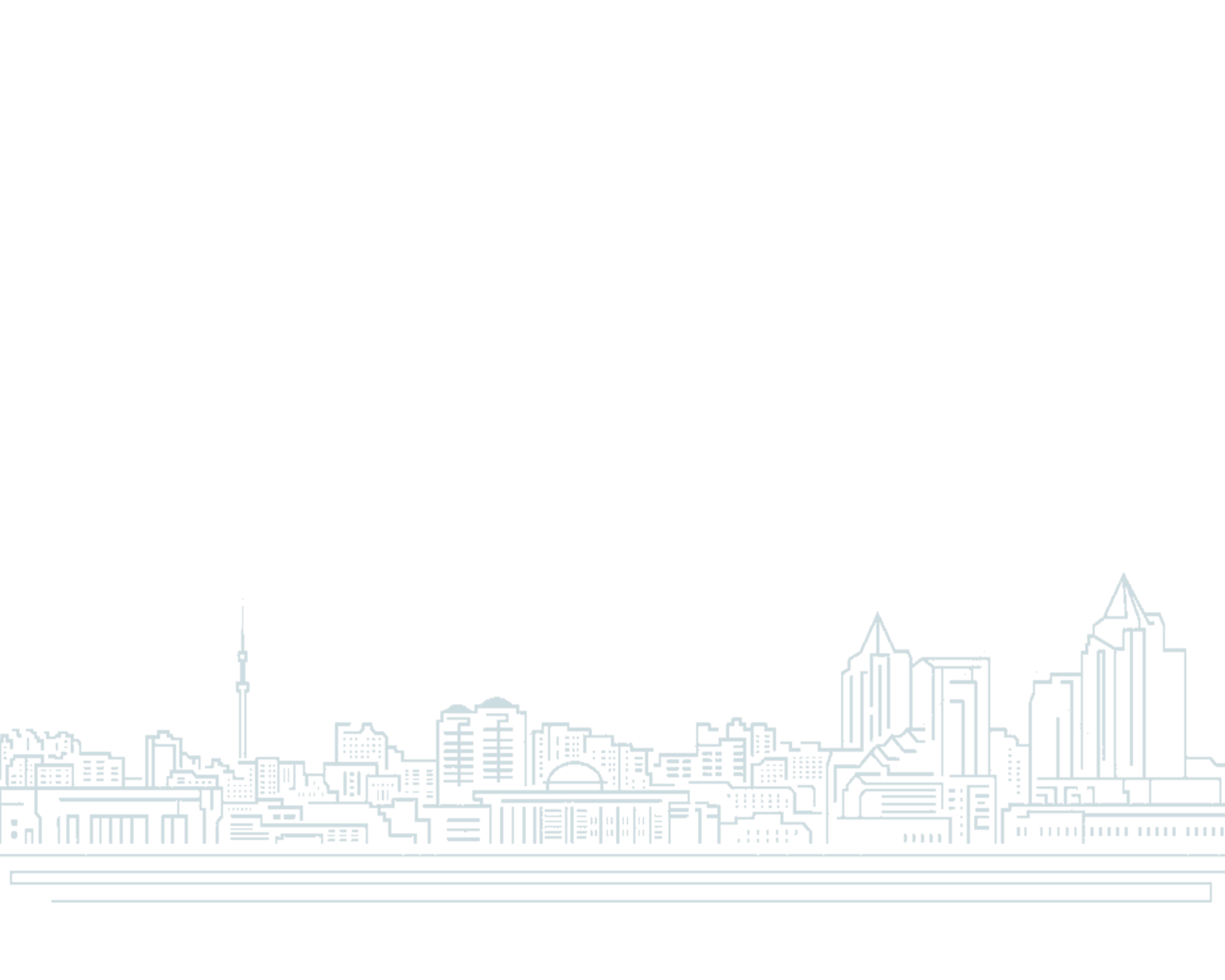 Справочно: 
по штатному расписанию Управления – 33 единиц (факт – 30);
внештатных – 5 (факт-4).
КГУ «Центр общественного развития» 
21 ед.
ОСНОВНЫЕ НАПРАВЛЕНИЯ РАБОТЫ
Реализация государственной информационной политики
Развитие гражданского общества
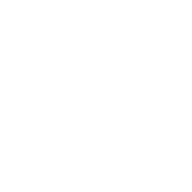 ОСНОВНЫЕ НАПРАВЛЕНИЯ
Общий бюджет
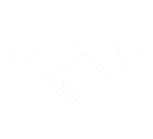 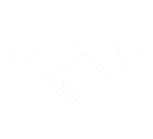 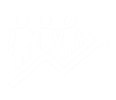 Прогнозно-аналитическая работа
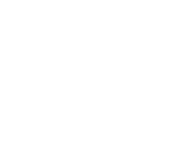 Мониторинг общественно-политической ситуации
Развитие межэтнических отношений
3
2022 г.
РЕАЛИЗАЦИЯ ГОСУДАРСТВЕННЫХ СОЦИАЛЬНЫХ ЗАКАЗОВ
1 проект
6 проектов
8 проектов
15
ОБЩЕЕ

К-ВО
Ветераны войны, афганцы
Повышение политкультуры
Поддержка гражданского общества, противодействие коррупции, развитие медиации и др.
ПРОЕКТОВ
Желтоксановцы
Осужденные, женщины
105
Финансирование
МЛН. ТЕНГЕ
На сегодняшний день реализуются 5 долгосрочных проектов
Проект «CIVIL CENTER ALMATY»2021-2023 гг.
Проект «Алматы-адалдық алаңы»2021-2023 гг.
Проект «Общественный совет»2020-2022 гг.
Проект, напраленный на ресоциализацию осужденных
     2020-2022 гг.
Проект «Юридическая консультация»      2020-2022 гг.
2023 г.
РЕАЛИЗАЦИЯ ГОСУДАРСТВЕННЫХ СОЦИАЛЬНЫХ ЗАКАЗОВ
1 проект
6 проектов
8 проектов
15
ОБЩЕЕ

К-ВО
Ветераны войны, афганцы
Повышение политкультуры
«Мерейлі отбасы»
ПРОЕКТОВ
Поддержка гражданского общества, противодействие коррупции, развитие медиации и др.
Желтоксановцы
Осужденные, женщины
120
Финансирование
МЛН. ТЕНГЕ
На сегодняшний день реализуются 5 долгосрочных проектов
Проект «CIVIL CENTER ALMATY»2021-2023 гг.
XIII гражданский форум Алматы( Запланировано на 14 июня)
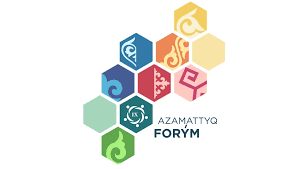 Проект «Алматы-адалдық алаңы»2021-2023 гг.
Проект «Общественный совет»2023-2025 гг.
Проект, напраленный на ресоциализацию осужденных
     2023-2025 гг.
Проект «Юридическая консультация»      2023-2025 гг.
ИНФОРМАЦИОННАЯ РАБОТА
Основная деятельность: реализация государственного информационного заказа  (ГИЗ) посредством городских и республиканских СМИ
2022 год
АО «Телерадиокомпания «Almaty»
Городские СМИ: 
Alatay Aqparat- 609,9 млн тенге. Общий объем  – 1 600,8 тыс. кв.см.
Almaty Tv - 2 млрд 617 млн 421 тыс. тенге. Общий объем 420 часов госинформполитики
РСК -  213 пресс-конференций
ТОО «Газета «Alatay Aqparat»
КГУ «Региональная служба коммуникаций города Алматы»
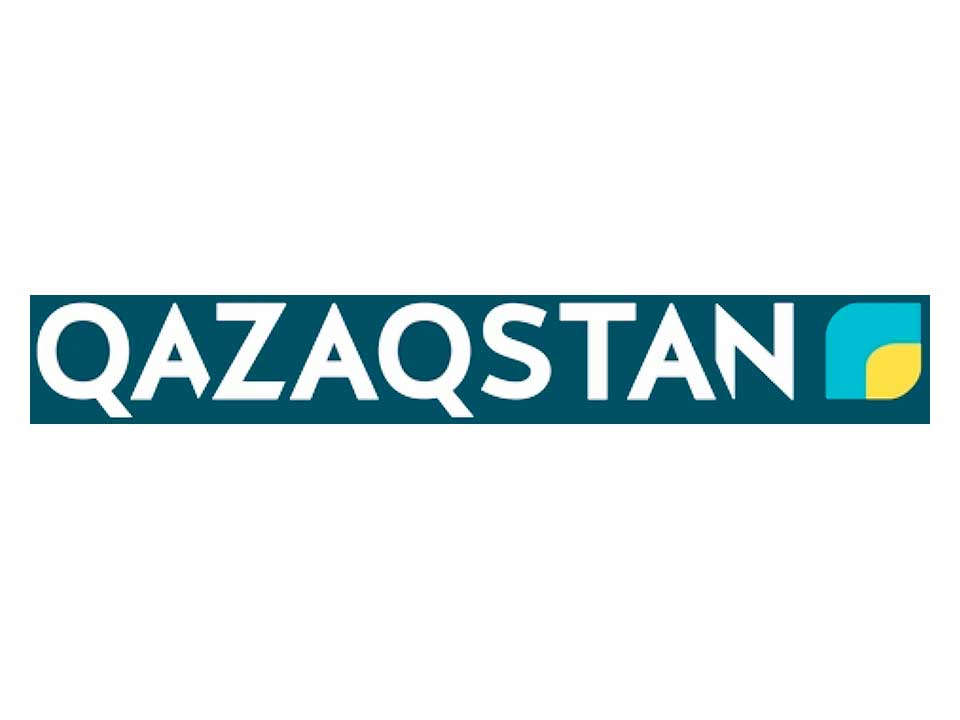 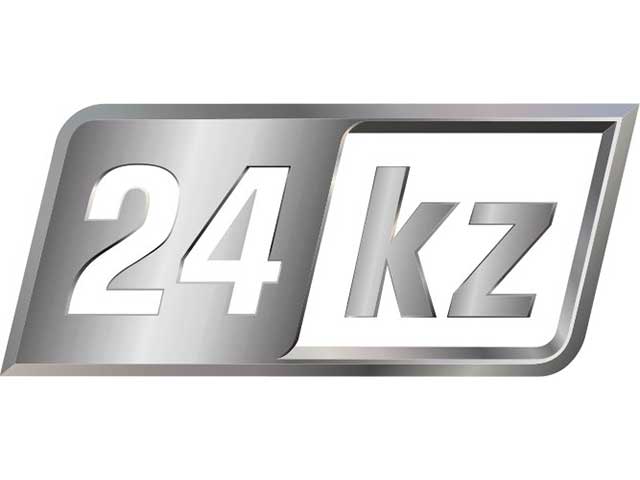 Республиканские СМИ
27 ТЕМАТИЧЕСКИХ ЛИНИЙ, УТВЕРЖДЕННЫХ МИОР
ПЕЧАТНЫЕ СМИ- 17,2 млн. тенге
ИНТЕРНЕТ СМИ-168,6 млн. тенге
ТЕЛЕКАНАЛЫ -136,6 млн. тенге
РАДИО – 8,3 млн.тенге
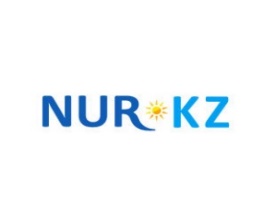 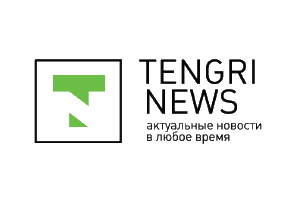 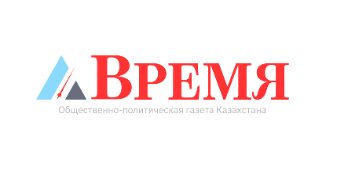 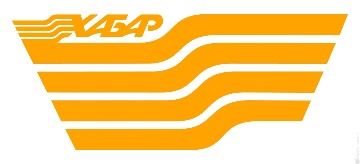 6
АНАЛИТИЧЕСКАЯ РАБОТА
ПРЕДОСТАВЛЯЕМЫЕ МАТЕРИАЛЫ
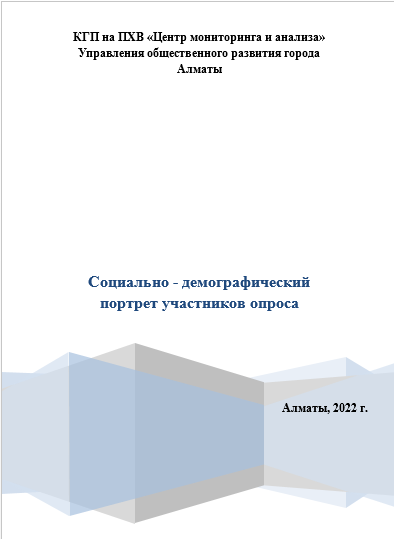 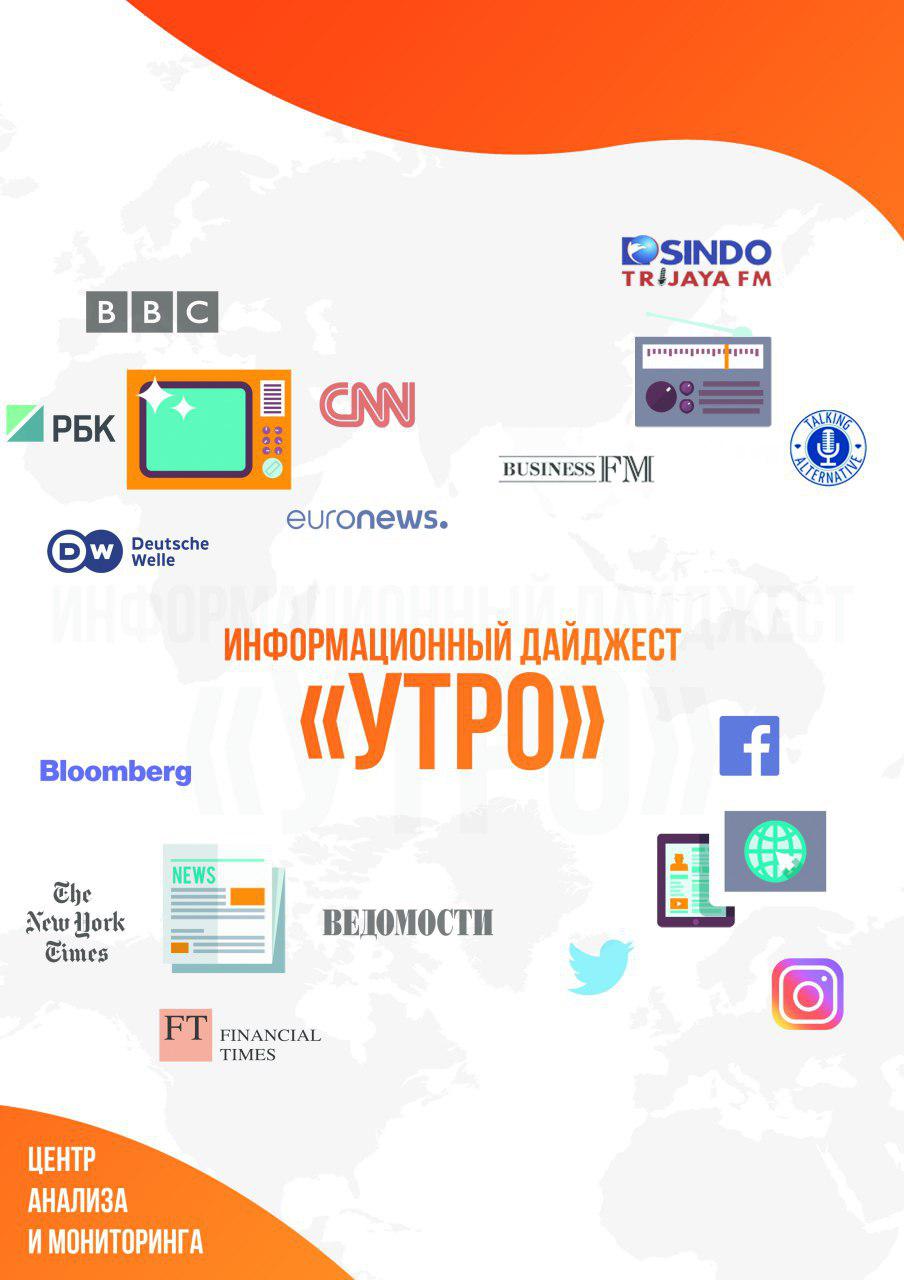 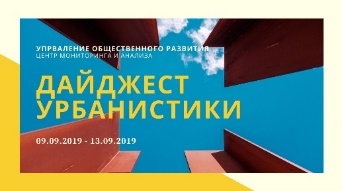 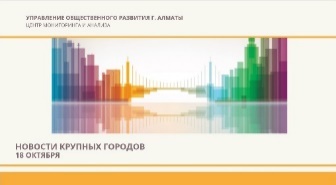 В ТЕЧЕНИЕ ГОДА
НА РЕГУЛЯРНОЙ ОСНОВЕ
8 единиц (2022 – 8)
Социологические опросы (1 000 респ-ов)
ежедневно
Мониторинг сайтов и социальных сетей
8 единиц (2022 – 4)
Социологические опросы (1 500 респ-ов)
Мониторинг качества информреагирования структурных подразделений Акимата
еженедельно
1 единица (2022 – 1)
Социостатистический опрос (3 000 респ-ов)
1 единица (2022 – 1)
Социостатистический опрос (15 000 респ-ов)
ежемесячно
Социологические опросы
3 единицы (2022 – 3)
Экспресс-опросы (400 респ-ов)
786 различных дайджестов (дайджесты урбанистики, по освещению деятельностиакима города и т.д.)
Аналитические доклады
15 единиц (2022 – 30)
в течение года
1 единица (2022 – 1)
Фокус-группы (100 респ-ов)
ОБРАЩЕНИЕ ГРАЖДАН